Chào mừng các thầy cô về dự giờ lớp 5A2Môn Tập đọc
Tập đọcTà áo dài Việt Nam
PHIẾU HỌC TẬP
PHIẾU HỌC TẬP
Bài văn chia làm 4 đoạn:
Đoạn 1: Từ đầu ...... xanh hồ thuỷ
Đoạn 2: Từ đầu thế kỉ XIX .... rộng gấp đôi vạt phải.
Đoạn 3: Từ những năm 30 .... trẻ trung.
Đoạn 4: Còn lại.
PHIẾU HỌC TẬP
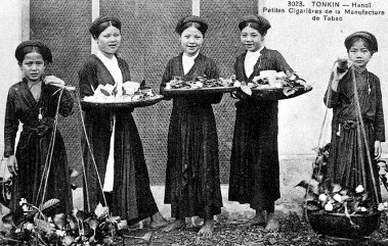 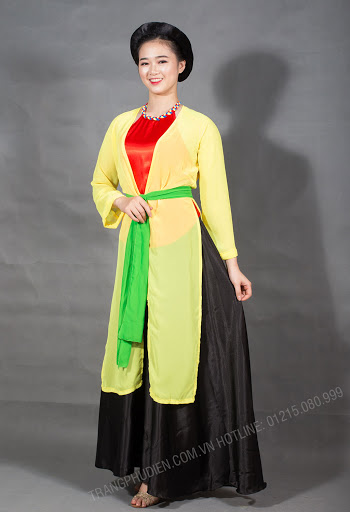 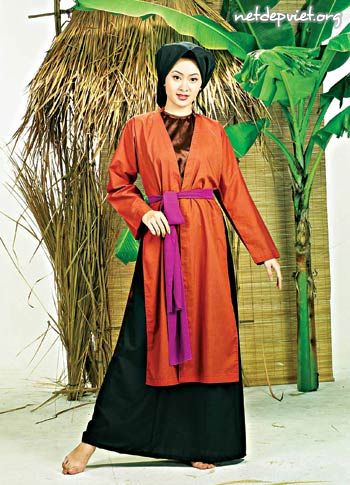 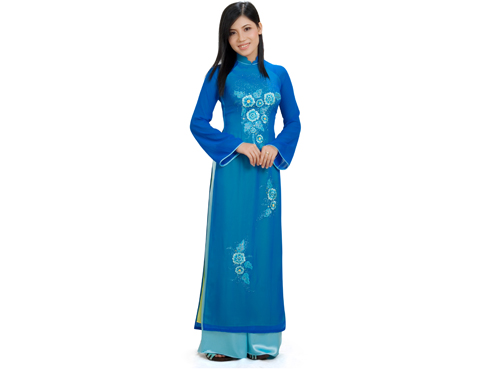 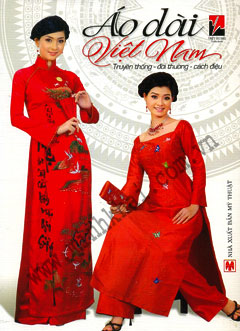 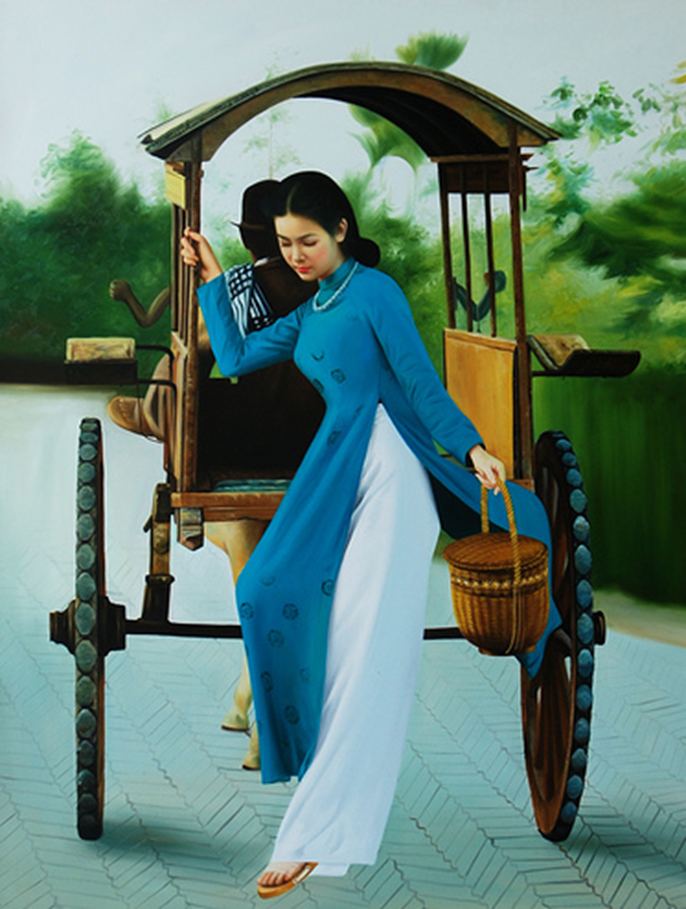 Nội dung
Sự hình thành chiếc áo dài tân thời từ chiếc áo dài cổ truyền và vẻ đẹp thanh thoát của phụ nữ Việt Nam trong tà áo dài.
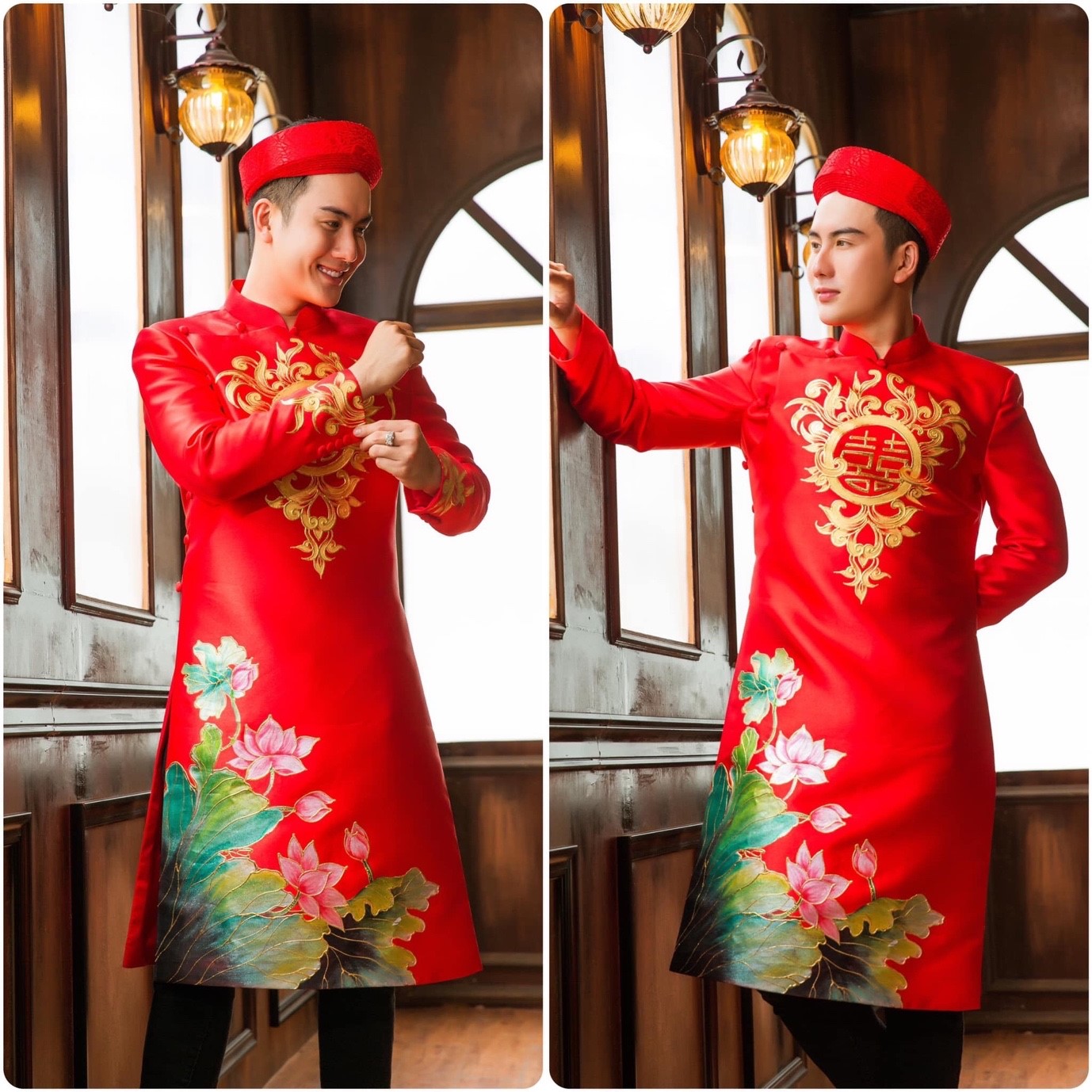 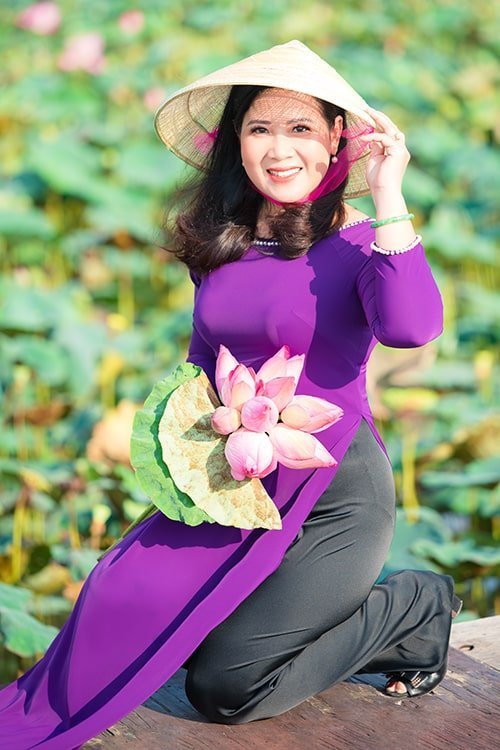 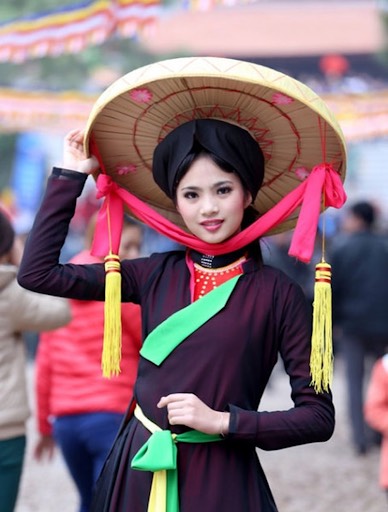 Luyện đọc diễn cảm
Phụ nữ Việt Nam xưa hay mặc áo lối mớ ba, mớ bảy, tức là mặc nhiều áo cánh lồng vào nhau. Tuy nhiên, với phong cách tế nhị, kín đáo, người phụ nữ Việt thường mặc chiếc áo dài thẫm màu bên ngoài, lấp ló bên trong mới là các lớp áo cánh nhiều màu (vàng mỡ gà, vàng chanh, hồng cánh sen, hồng đào, xanh hồ thủy,…)
Phụ nữ Việt Nam xưa hay mặc áo lối mớ ba, mớ bảy, tức là mặc nhiều áo cánh lồng vào nhau. Tuy nhiên, với phong cách tế nhị, kín đáo, người phụ nữ Việt thường mặc chiếc áo dài thẫm màu bên ngoài, lấp ló bên trong mới là các lớp áo cánh nhiều màu (vàng mỡ gà, vàng chanh, hồng cánh sen, hồng đào, xanh hồ thủy,…)
PHIẾU HỌC TẬP
PHIẾU HỌC TẬP
Xin chân thành cảm ơn!